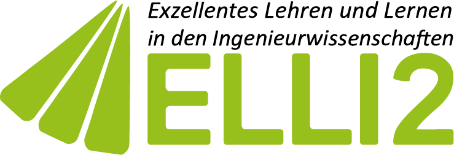 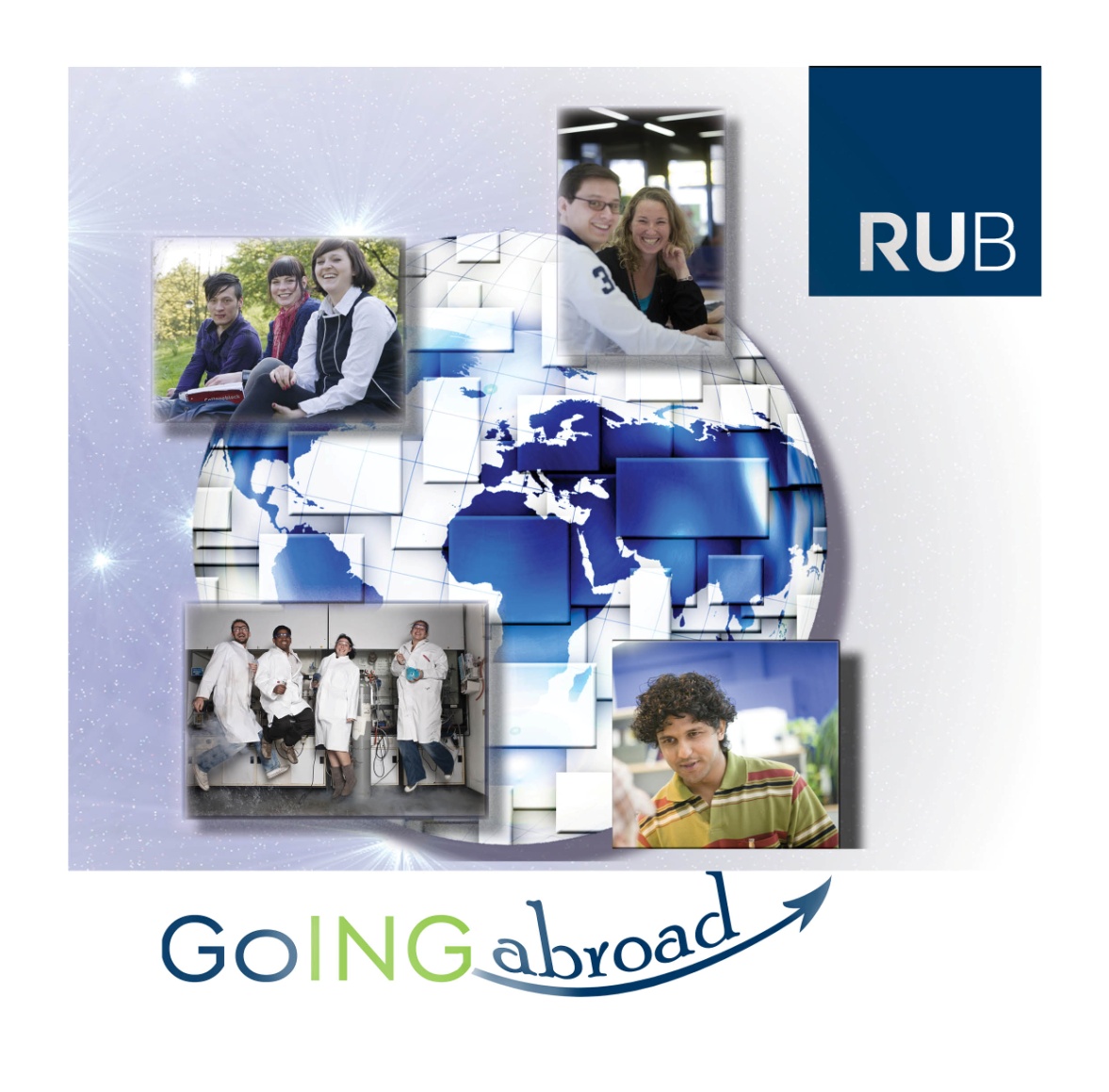 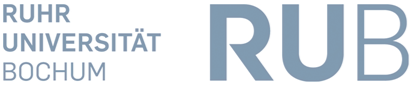 - Programm